Parábola
Encontre a função de segundo grau cujo gráfico encontra-se abaixo.
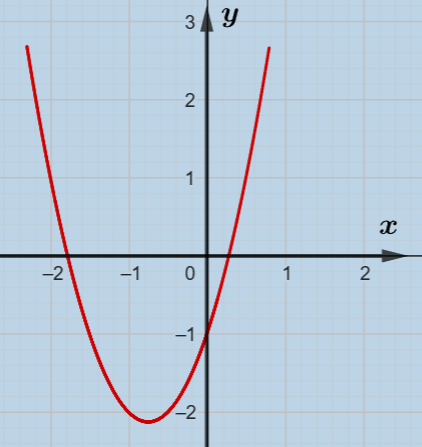 Sol.
Sol.